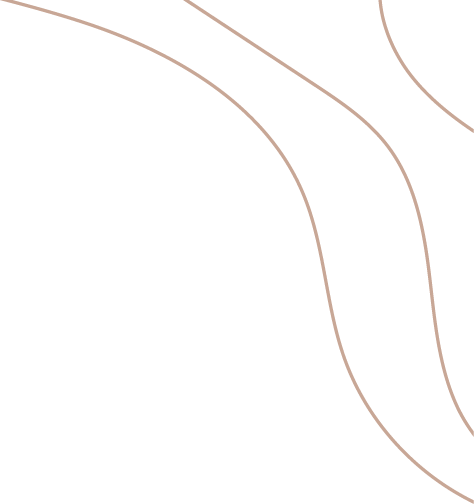 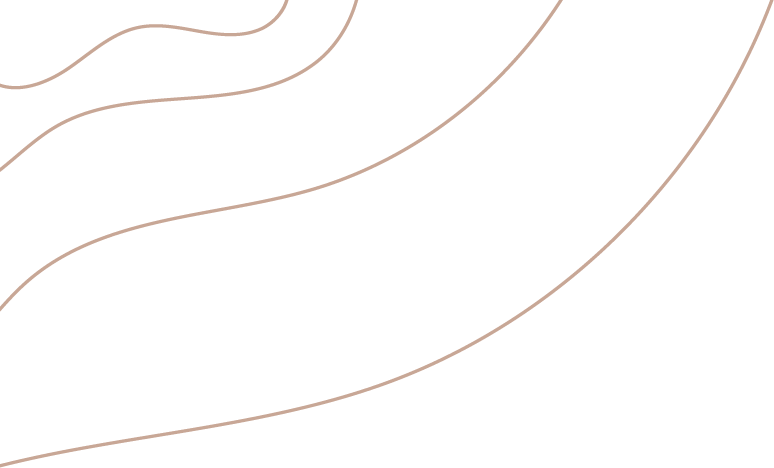 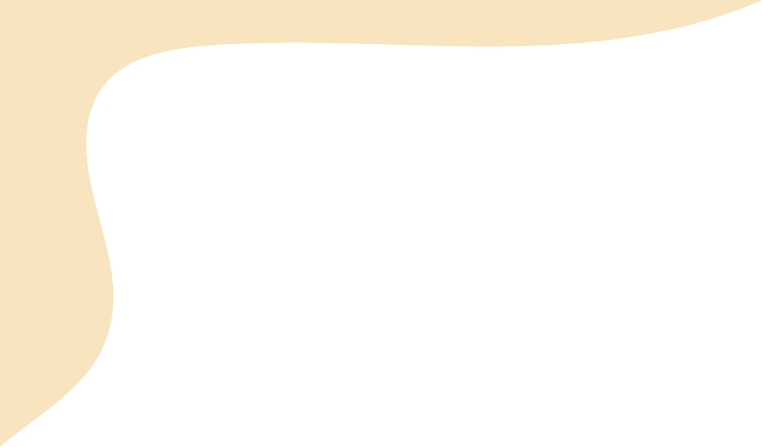 NAME
2022 SCHEDULE
SPRING SEMESTER
CLASS
MON
TUE
WED
THU
FRI
12:00 pm
12:30 pm
1:00 pm
INTRO TO PSYCHOLOGY
ART HISTORY
POLITICAL
SCIENCE 101
INTRO TO PSYCHOLOGY
INTRO TO PSYCHOLOGY
ANCIENT CIVILIZATIONS
ANCIENT CIVILIZATIONS
1:30 pm
Williams
Smith
Miller
Smith
Smith
Johnson
Johnson
2:00 pm
1:00PM-3:00PM ART 2002
1:00PM-3:00PM PSY1002
4:30PM-6:30PM
POL 340
1:00PM-3:00PM PSY1002
12:30PM-3:00PM PSY1002
2:00PM-5:00PM BLG 4050
2:30 pm
2:00PM-5:00PM BLG 4050
3:00 pm
3:30 pm
4:00 pm
4:30 pm
5:00 pm
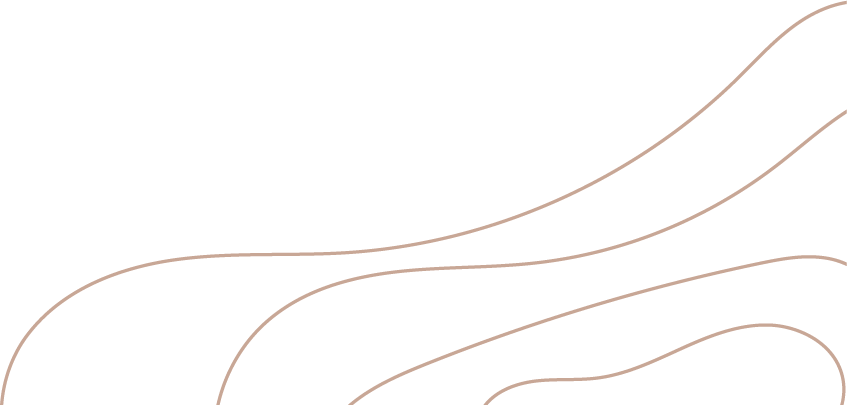 5:30 pm
6:00 pm
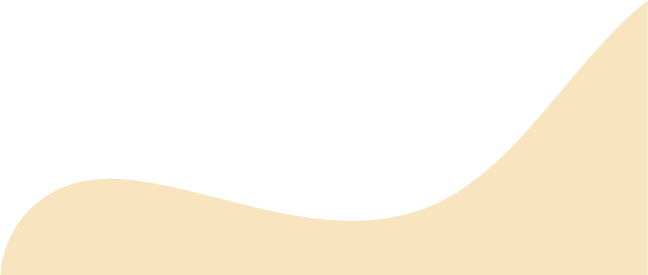 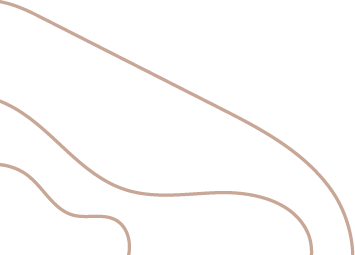 6:30 pm
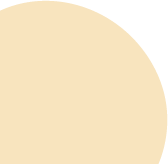 7:00 pm